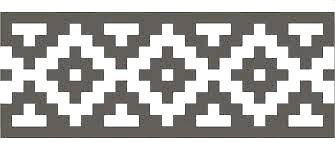 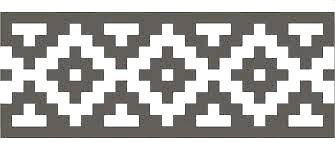 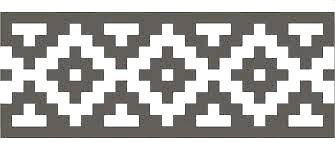 La joyería mapuche y su significado
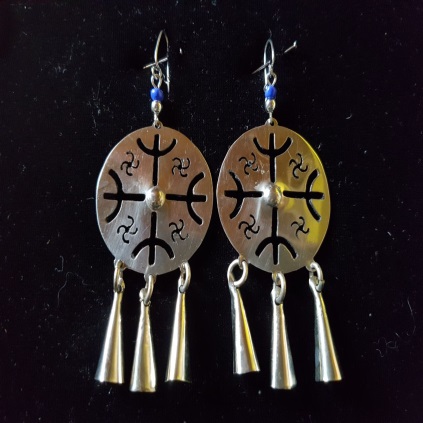 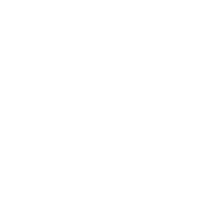 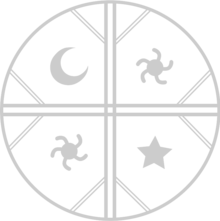 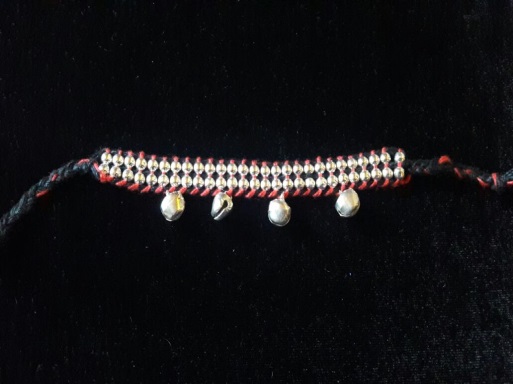 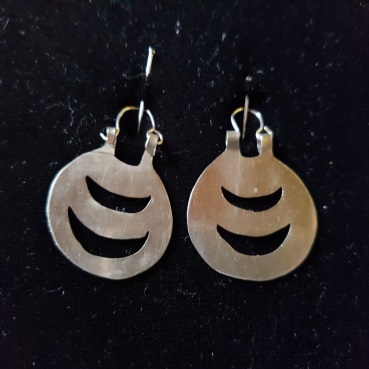 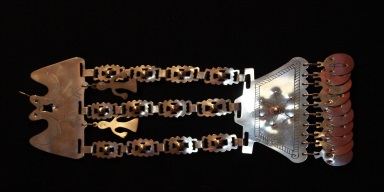 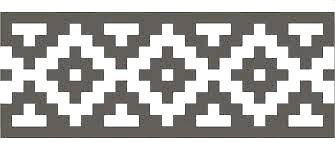 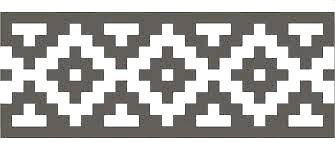 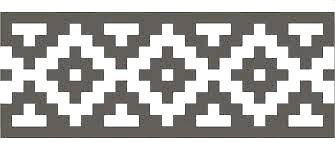